Investigating the Seasonal SUHI Intensity  Hysteresis Curves in Europe
Panagiotis Sismanidis, Benjamin Bechtel, Matthias Demuzere
SUHII Seasonal Hysteresis Curves
The Intensity of Surface Urban Heat Islands (SUHII) exhibit distinctive hysteretic cycles, whose shape and looping direction vary across climatic zones.
It is hypothesized that this phenomenon is the result of time lags between the surface energy budget of cities and the energy / water budget of rural areas
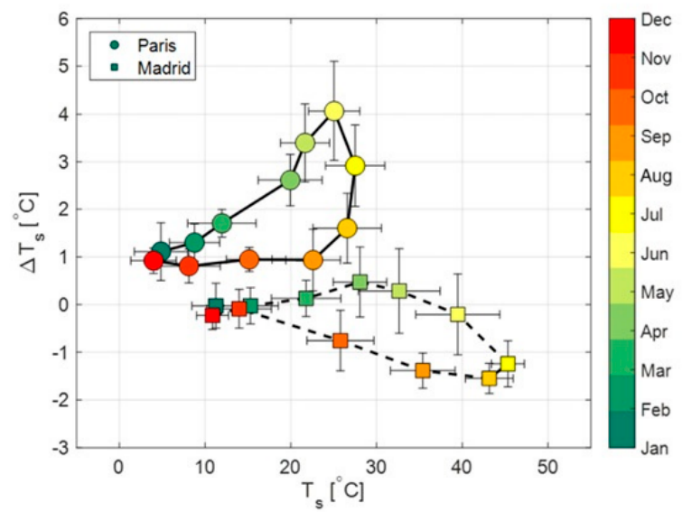 Manoli et al. (2020), PNAS
2
Investigating the Seasonal SUHI Intensity  Hysteresis Curves in Europe | Panagiotis Sismanidis
Relevant Works (1/2)
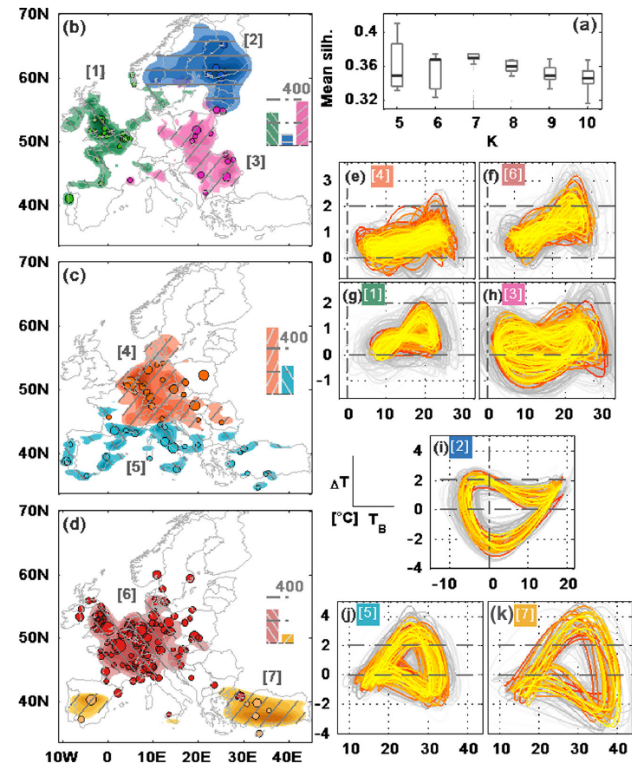 Zhou et al. (2013) in GRL
Statistical Analysis
Daytime MYD11A2 v5
2006-2011
All European cities
Main Finding: the regional patterns that emerge, suggest that the UHI seasonality is not random, but stems from local climate conditions
Zhou et al. (2013), GRL
3
Investigating the Seasonal SUHI Intensity  Hysteresis Curves in Europe | Panagiotis Sismanidis
Relevant Works (2/2)
dry
wet
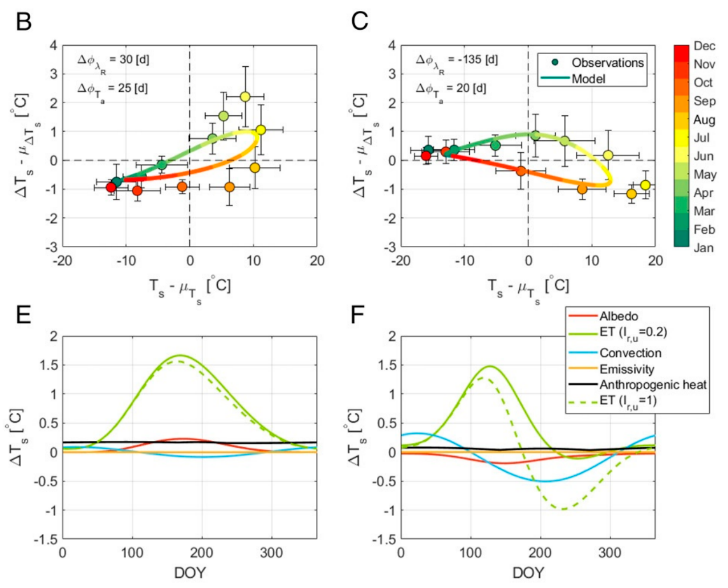 Manoli et al. (2020) in PNAS
Model-based study
Uses the data from Zhou et al. (2013)
Paris, Milan, Madrid, Nicosia, London
Wet vs Dry climate
Main Finding:  time lags between radiation forcing, air temperature, and rainfall explained the observed SUHII seasonal variations
Manoli et al. (2020), PNAS
4
Investigating the Seasonal SUHI Intensity  Hysteresis Curves in Europe | Panagiotis Sismanidis
Relevant Works (2/2)
Manoli et al. (2020) in PNAS
Cities in wet or relatively wet climates will show a concave up hysteresis characterized by peak SUHI in summer and a positive SUHII throughout the year.
Cities in dry regions will show a concave down curve with peak SUHI in spring and a negative SUHII during summer and autumn.
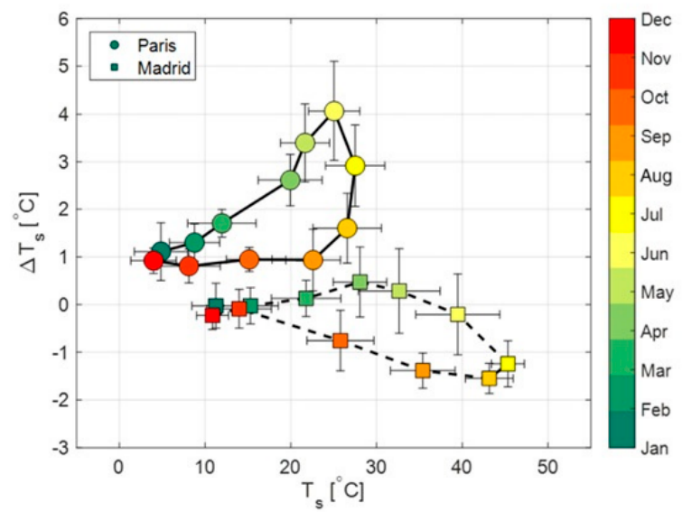 Manoli et al. (2020), PNAS
5
Investigating the Seasonal SUHI Intensity  Hysteresis Curves in Europe | Panagiotis Sismanidis
Research Questions
Build upon Manoli et al. (2020) and Zhou et al. (2013)
Use the CCI LST to investigate how the seasonal SUHII hysteresis curves differ between Europe’s main Biogeographic Regions
Investigate if and how the daytime and nighttime SUHII curves differ.
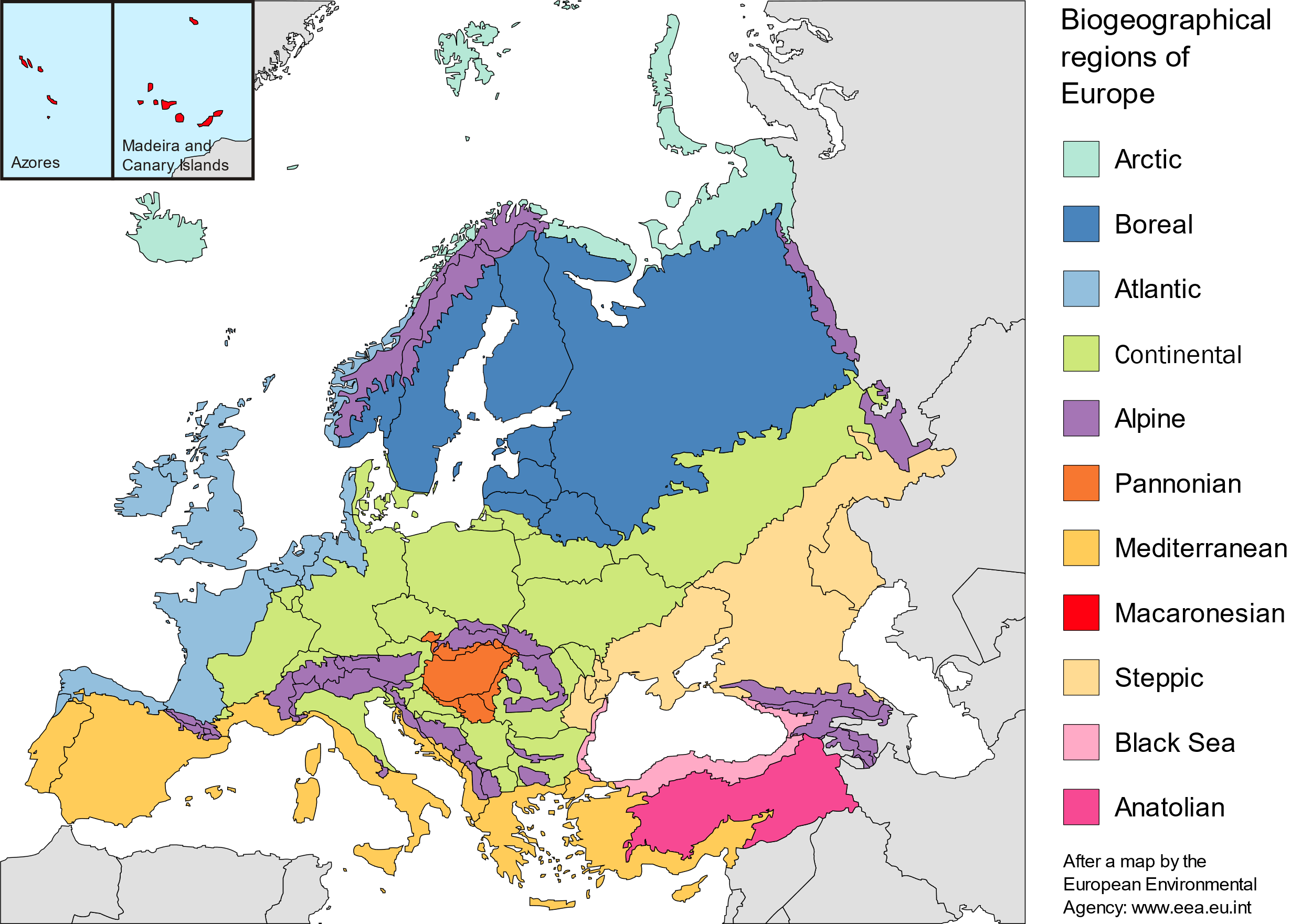 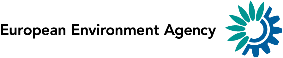 6
Titel | ggf. weitere Angaben
Data & Study Area
Study Area: Europe
1. ESACCI Terra MODIS LST
0.01 deg x 0.01 deg
Daily
2013 - 2018
Variables:
LST
LST Uncertainty 
Satellite View Zenith Angle
Local Solar Time
2. ASTER GTM DEM v003
3. ESACCI Land Cover Classes (LCC)
Resampled to 0.01 deg by calculating the LCC fractions for each pixel
2013 - 2018
4. EEA Biogeographic Regions Vector Data
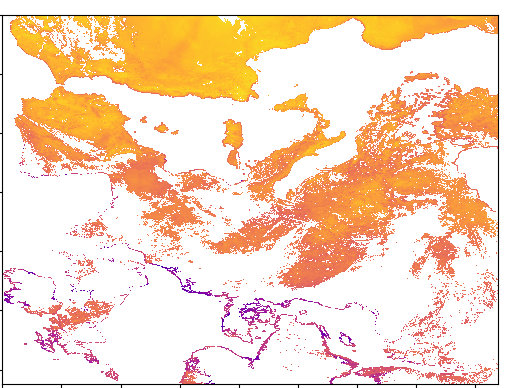 7
Investigating the Seasonal SUHI Intensity  Hysteresis Curves in Europe | Panagiotis Sismanidis
Methodology: Overview
We apply this workflow iteratively for each year:
8
Investigating the Seasonal SUHI Intensity  Hysteresis Curves in Europe | Panagiotis Sismanidis
Methodology: Extraction of Urban Areas
We select the Urban Areas using  the ESACCI LCC data
We define as a city, any cluster of 9 or more pixels, where the urban fraction and the water fraction of each pixel is >= 70% and 0.0%, respectively, and each pixel is >= 5 km away from the sea.
Selected Cities
size >=9 pxls AND urban frac > 0.7 AND water frac = 0
Potential Cities
urban frac > 0
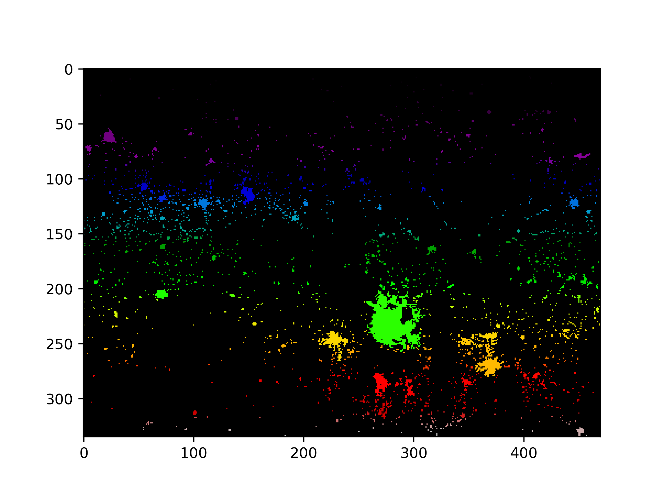 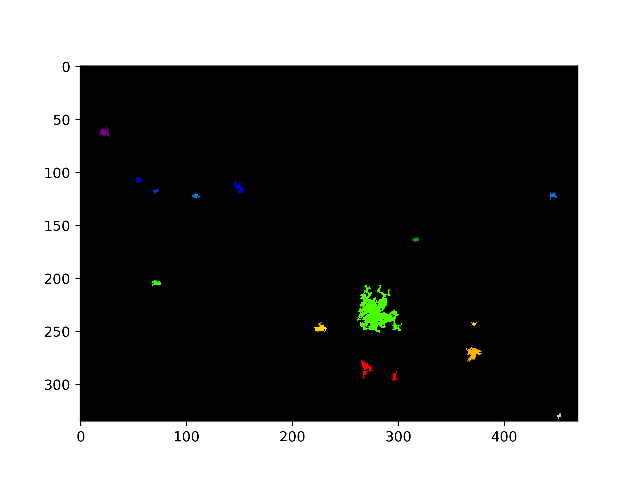 9
Investigating the Seasonal SUHI Intensity  Hysteresis Curves in Europe | Panagiotis Sismanidis
Methodology: Extraction of Urban Areas
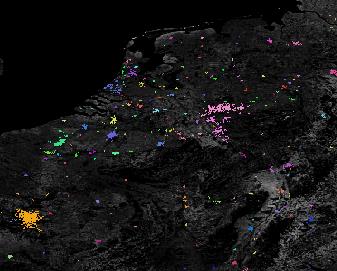 Each color is a city
10
Investigating the Seasonal SUHI Intensity  Hysteresis Curves in Europe | Panagiotis Sismanidis
Methodology: Selection of Rural Areas
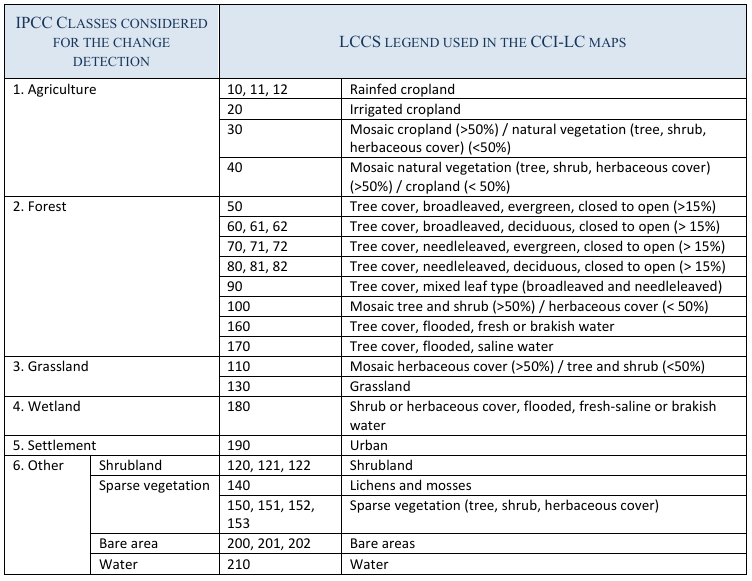 We define as rural pixels all the pixels where the sum of the cropland, grassland, shrublands and sparse vegetation LCC fractions is >= 70%

Approx. LCZ C + D
11
Investigating the Seasonal SUHI Intensity  Hysteresis Curves in Europe | Panagiotis Sismanidis
Methodology: Selection of Rural Areas
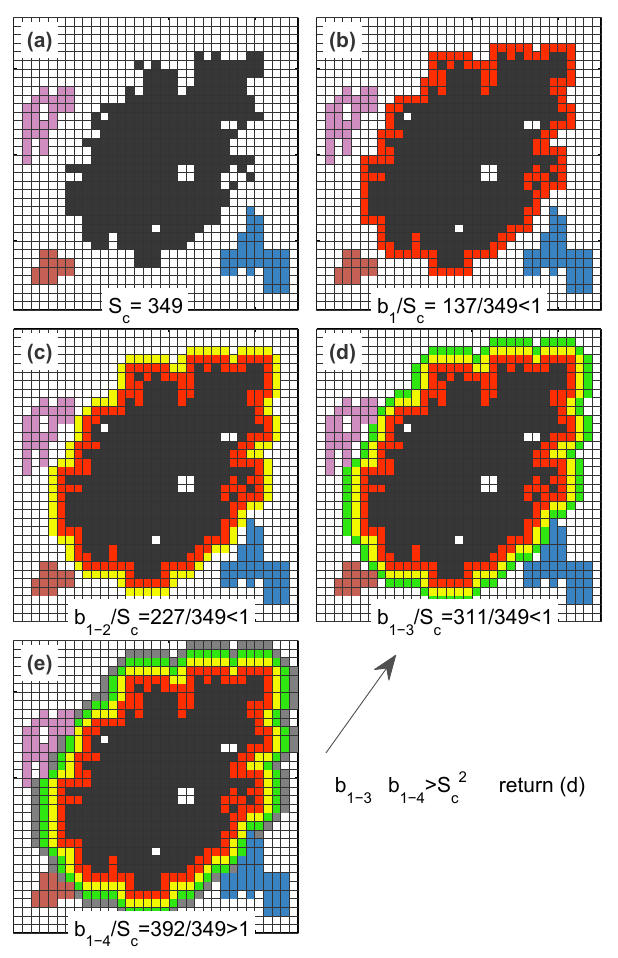 We select the rural areas using the algorithm of Zhou et al. (2013, GRL)
This method considers:
that the rural area and the city area should have  comparable size
a rural pixel can belong to more than one urban areas 

However, in our implementation we do not use all the pixels, but we filter them using the LCC and DEM data:
The elevation of each rural pixel should not differ more than +/- 200 m from the median elevation of the urban core.
The rural pixels should have
An urban fraction = 0
A water fraction = 0
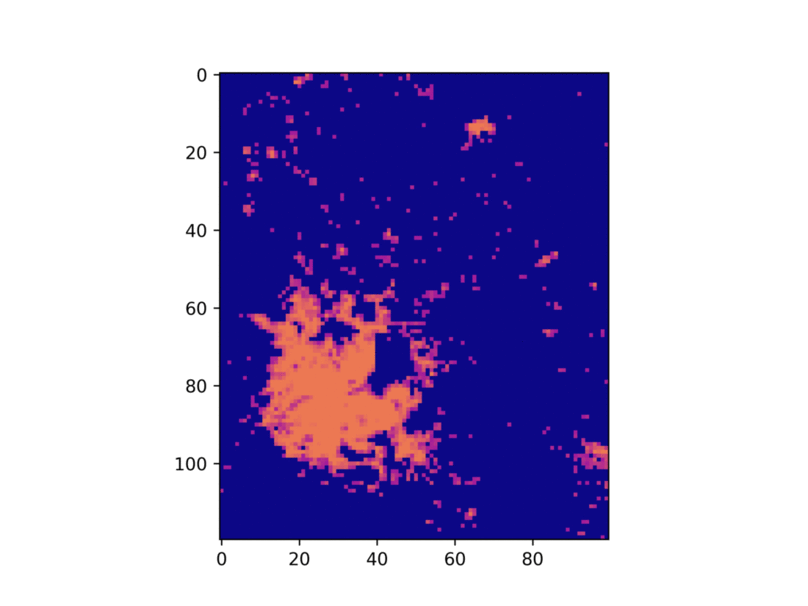 12
Investigating the Seasonal SUHI Intensity  Hysteresis Curves in Europe | Panagiotis Sismanidis
Methodology: Selection of Rural Areas
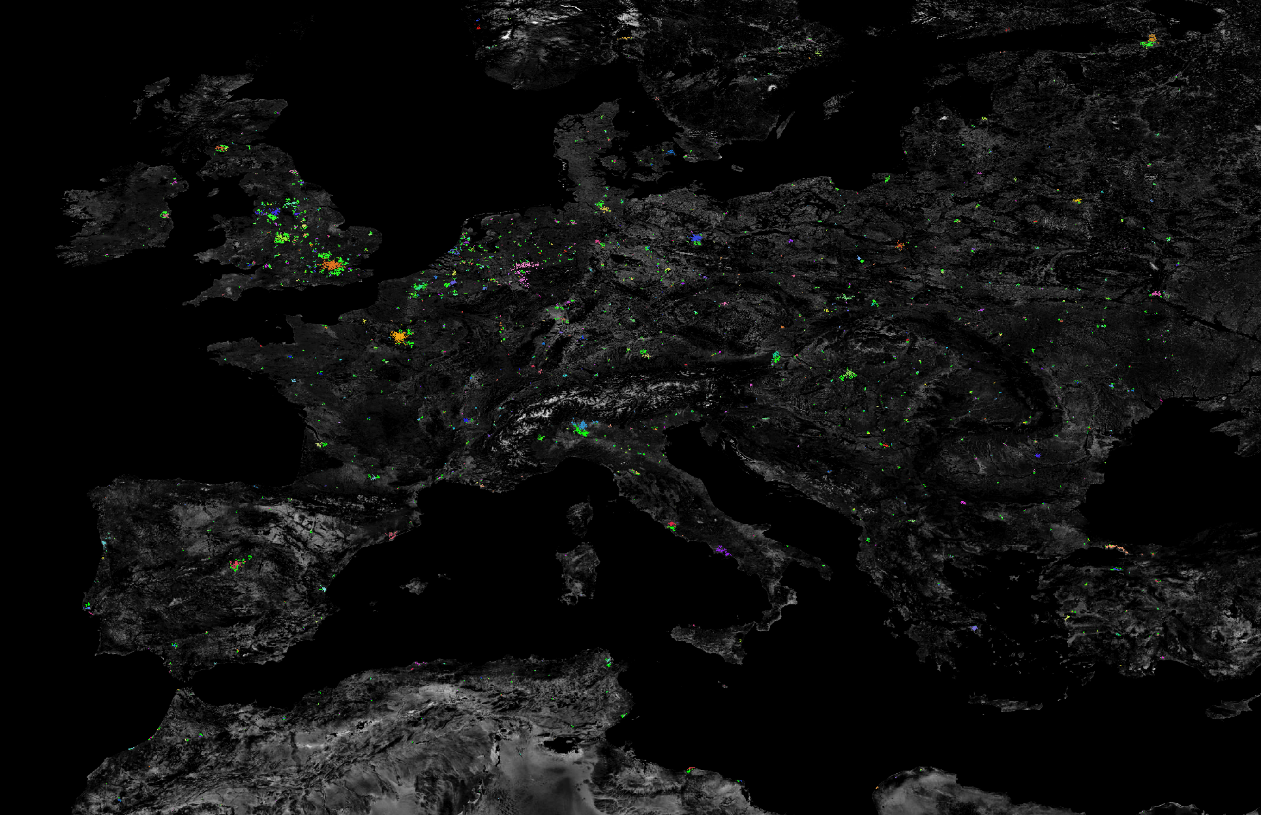 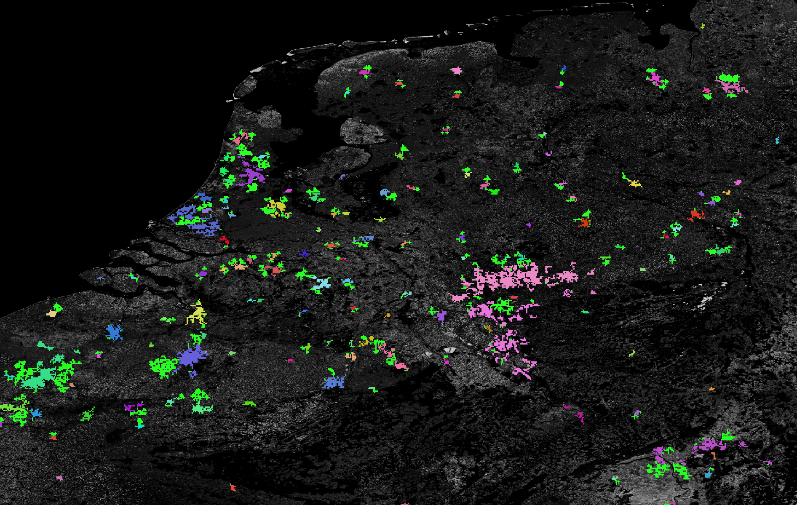 The bright green are the selected rural areas
13
Titel | ggf. weitere Angaben
Methodology: SUHII Calculation
14
Investigating the Seasonal SUHI Intensity  Hysteresis Curves in Europe | Panagiotis Sismanidis
2013 – 2018, Continental Cities
Data Aggregation
Each plot corresponds to a single year and a single city
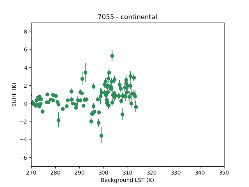 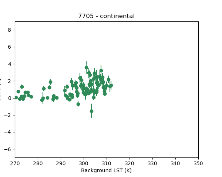 2013 - 2018
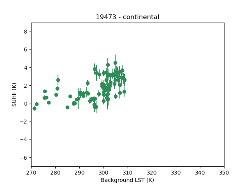 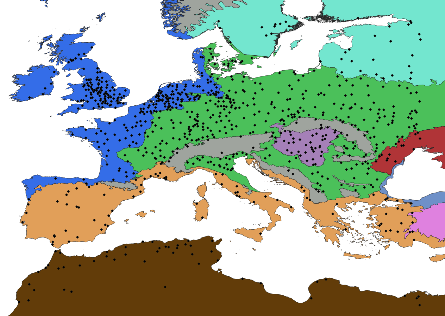 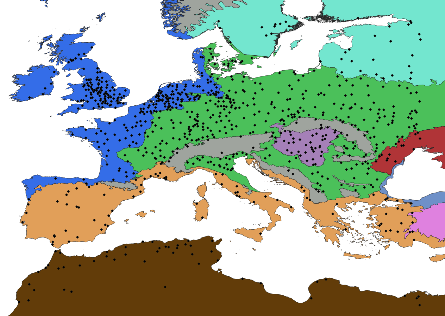 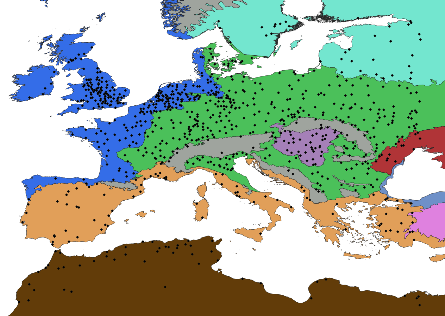 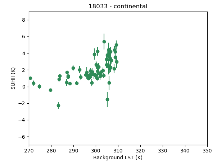 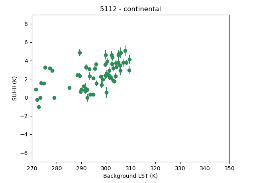 …
2018
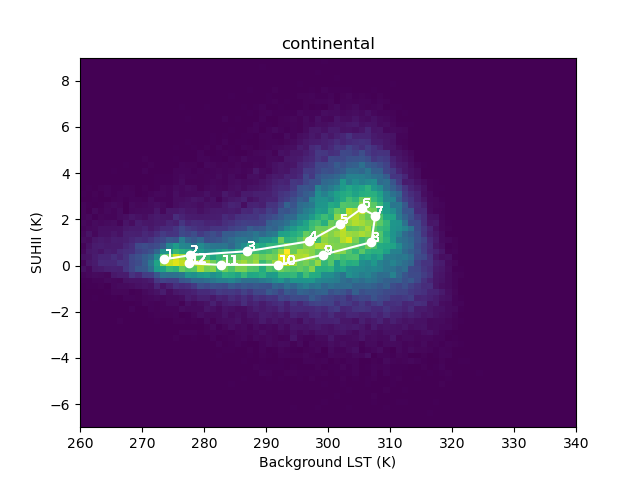 Number of Cities with data for 2018
Alpine: 17
Anatolian: 2
Atlantic: 270
Boreal: 33
Continental: 324
Mediterranean: 79
Outside (i.e. North Africa): 44
Pannonian: 44
Steppic: 14
Total: 824
15
Titel | ggf. weitere Angaben
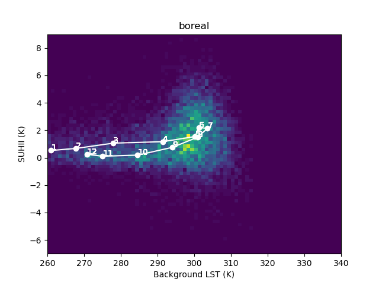 Results: Daytime SUHII
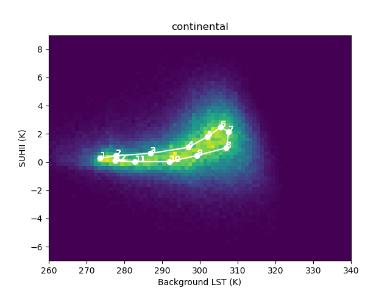 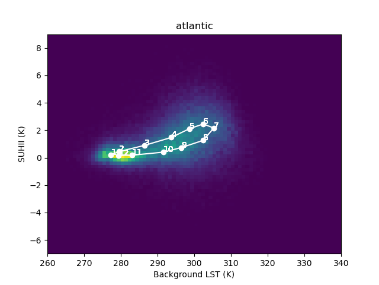 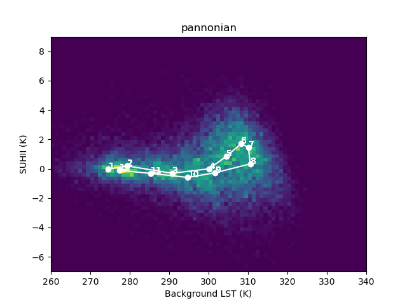 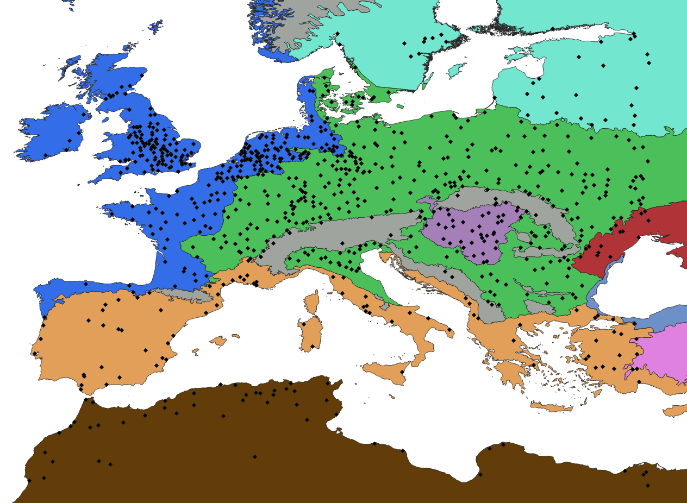 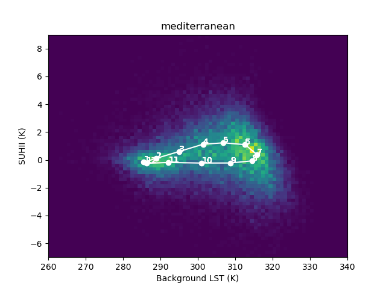 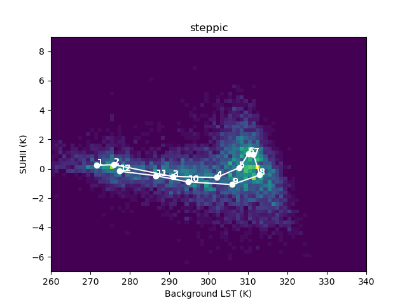 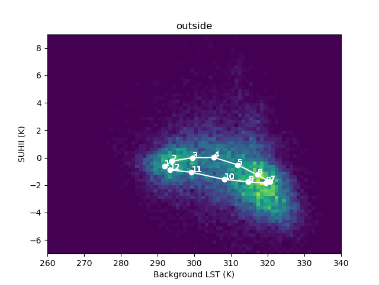 16
Titel | ggf. weitere Angaben
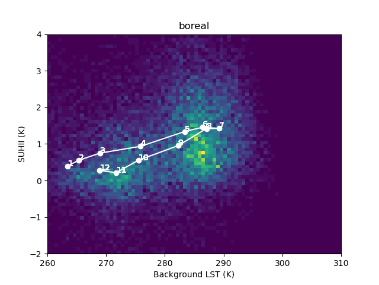 Results: Nighttime SUHII
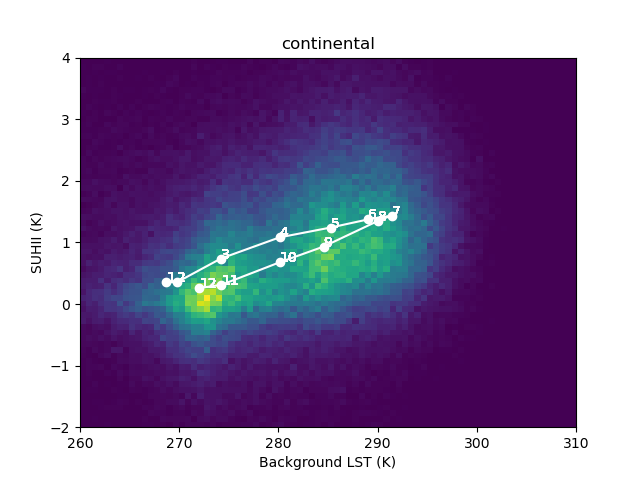 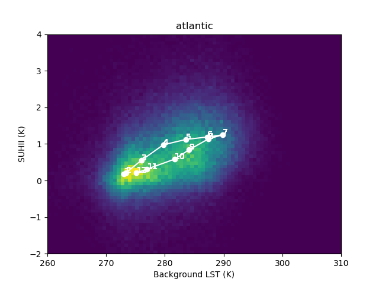 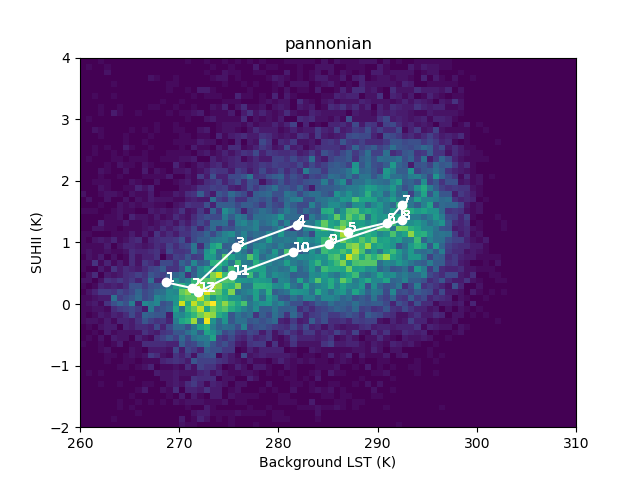 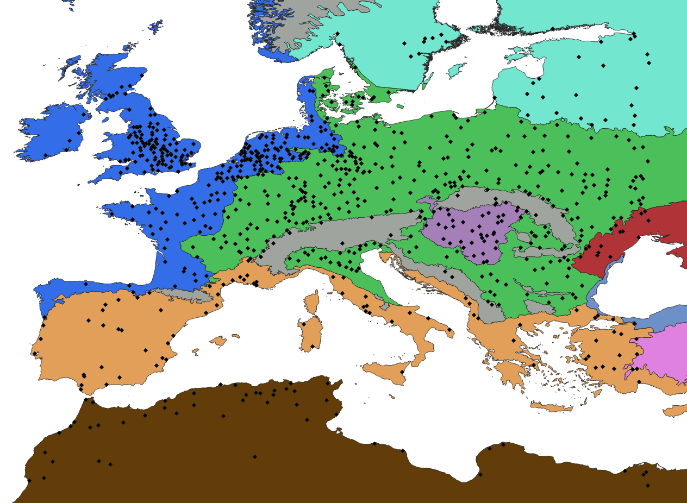 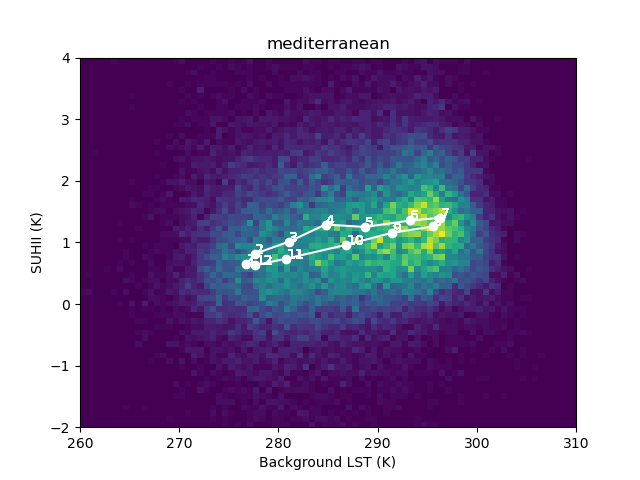 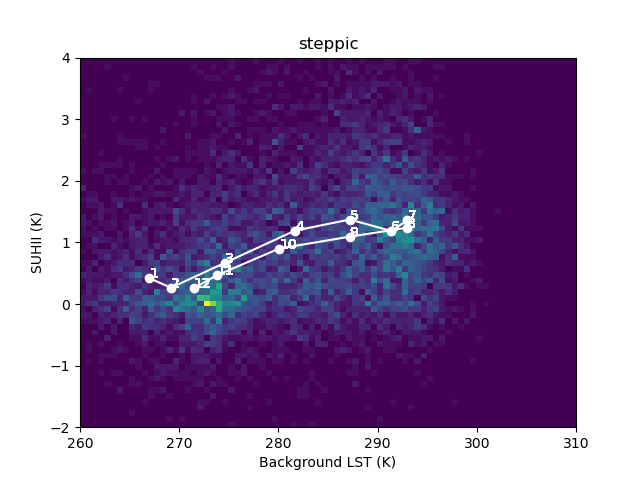 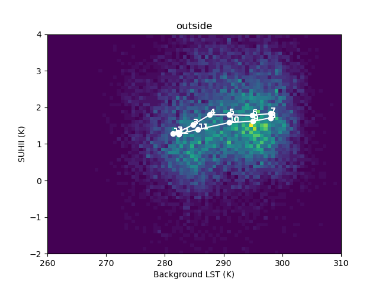 17
Titel | ggf. weitere Angaben
Results: Monthly Means
Daytime SUHIIs
Nighttime SUHIIs
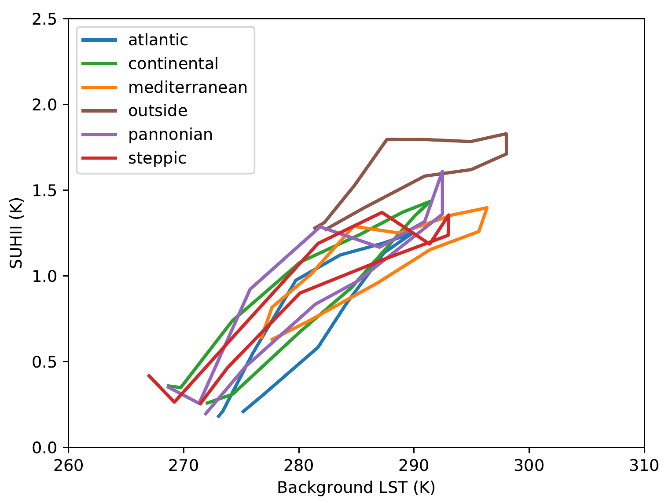 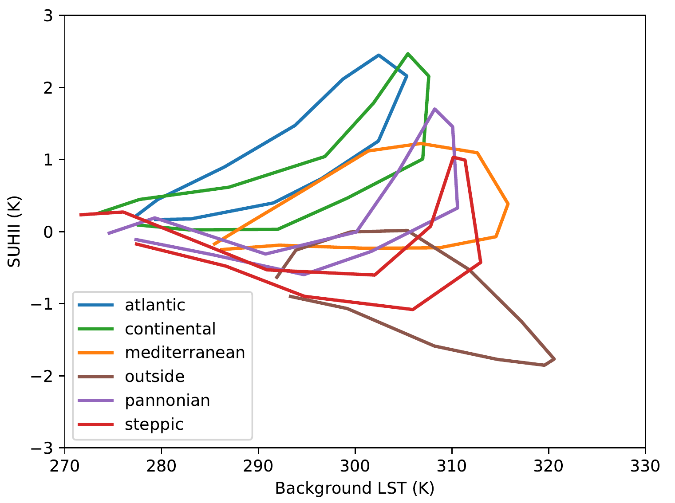 Daytime curves corresponding to wet climates differ considerably from those of dry climates
Nighttime curves are almost the same and always positive
Clockwise Direction 
Highest Daytime SUHII corresponds to the Atlantic BioGeo
Daytime SUHIIs are warmer in Spring than in Autumn
18
Investigating the Seasonal SUHI Intensity  Hysteresis Curves in Europe | Panagiotis Sismanidis
Results: Monthly Means
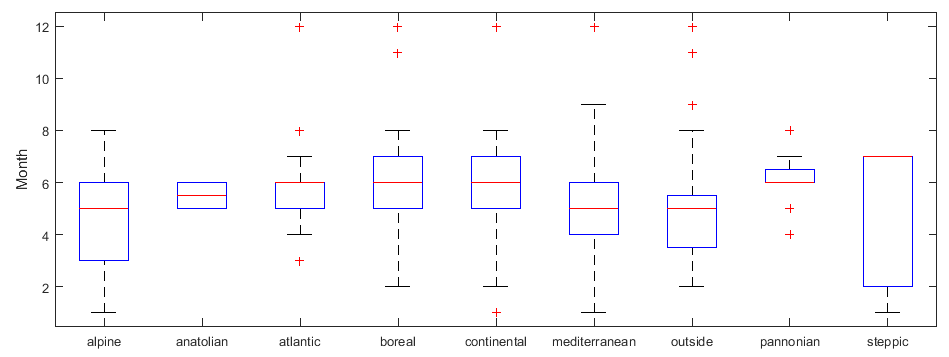 In dry climates SUHII peaks earlier than in wet climates
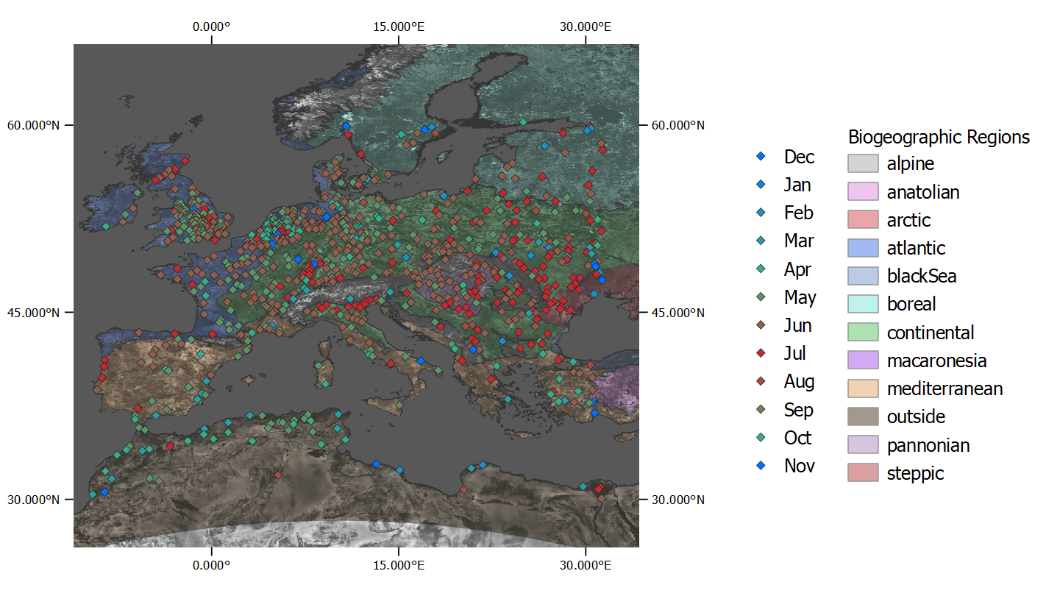 19
Investigating the Seasonal SUHI Intensity  Hysteresis Curves in Europe | Panagiotis Sismanidis
Conclusions
SUHIIs exhibit distinctive hysteretic cycles, whose shape and looping direction vary across climatic zones.

Cities in wet or relatively wet climates show a concave up hysteresis characterized by peak SUHI in summer and mostly positive SUHII throughout the year.

Cities in dry regions will show a concave down curve with peak SUHI in spring and a negative SUHII during summer and autumn.

Nighttime SUHII Curves are almost the same between Europe’s biogeographic regions.
Thank you!
20
Investigating the Seasonal SUHI Intensity  Hysteresis Curves in Europe | Panagiotis Sismanidis